Technology Innovations in Hotel Industry
By: 
Jojo Thairon Tacumba
Cherry Kulshrestha
Nasir Mehmood
Rahul Chauhan
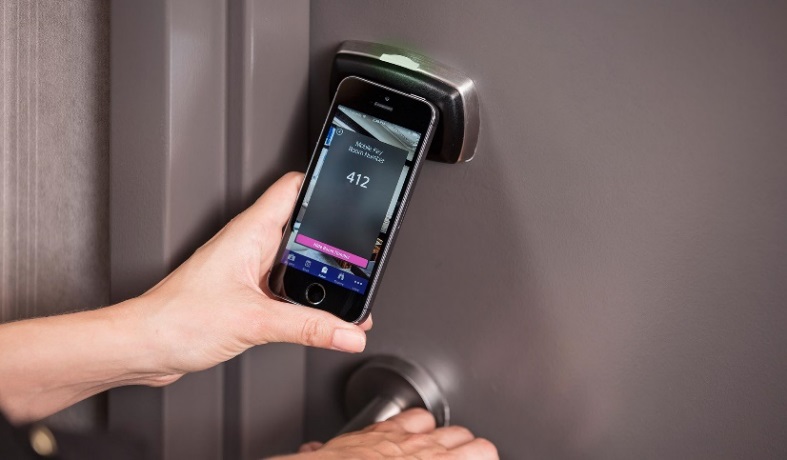 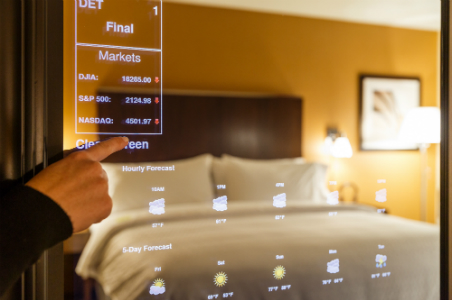 IMPACT OF IT IN HOTEL INDUSTRY
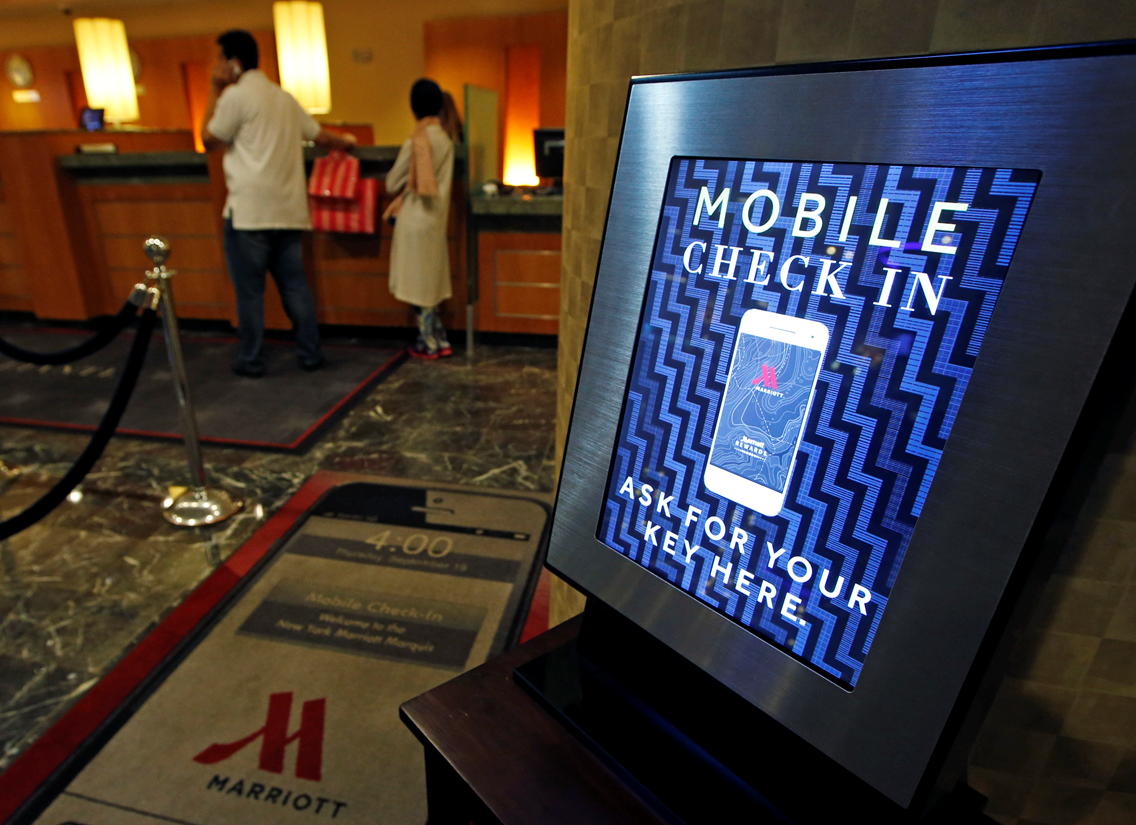 DIGITAL INNOVATIONS IN HOTEL
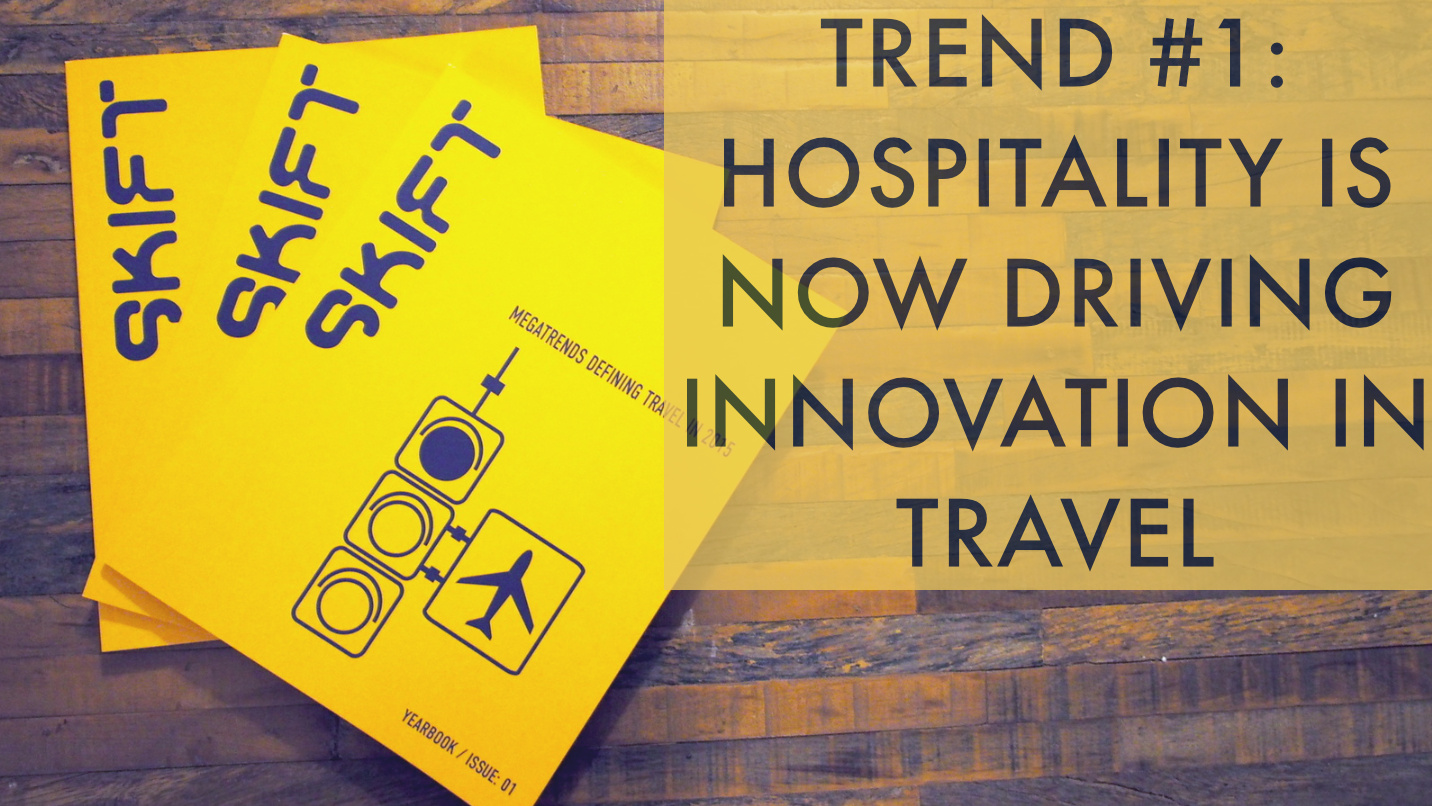 BENEFITS OF TECHNOLOGY IN HOSPITALITY INDUSTRY
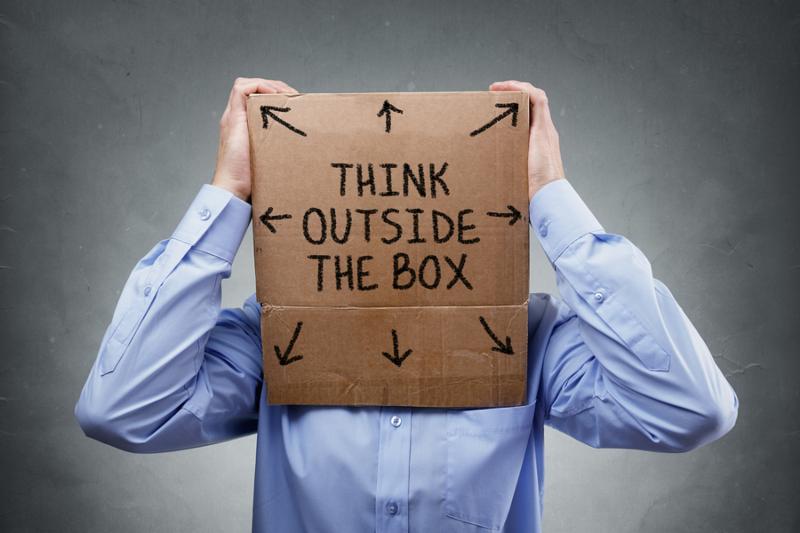 Energy management systems (EMS) – Motion Sensor, Save energy, Cost Effective – ( Decrease Human Involvement Trend)

Electronic Distribution Systems (EDS) - Reach customers all over the world, Reservations at their fingertips (Dynamization Trend)
LATEST TECHNOLOGIES IN HOTELS
NFC Technology
Mobile Communication & Automation
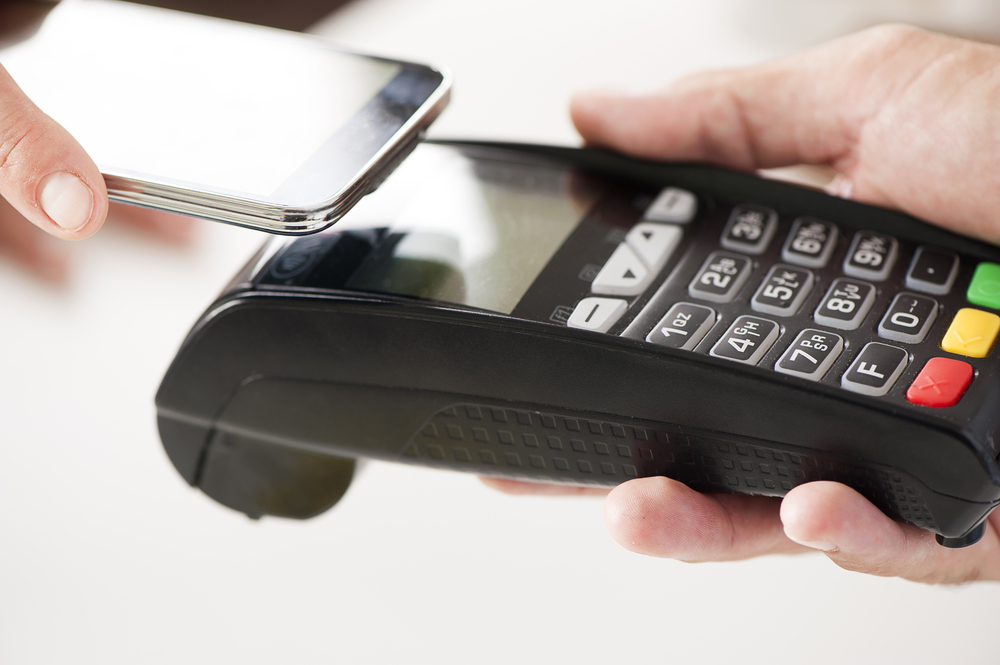 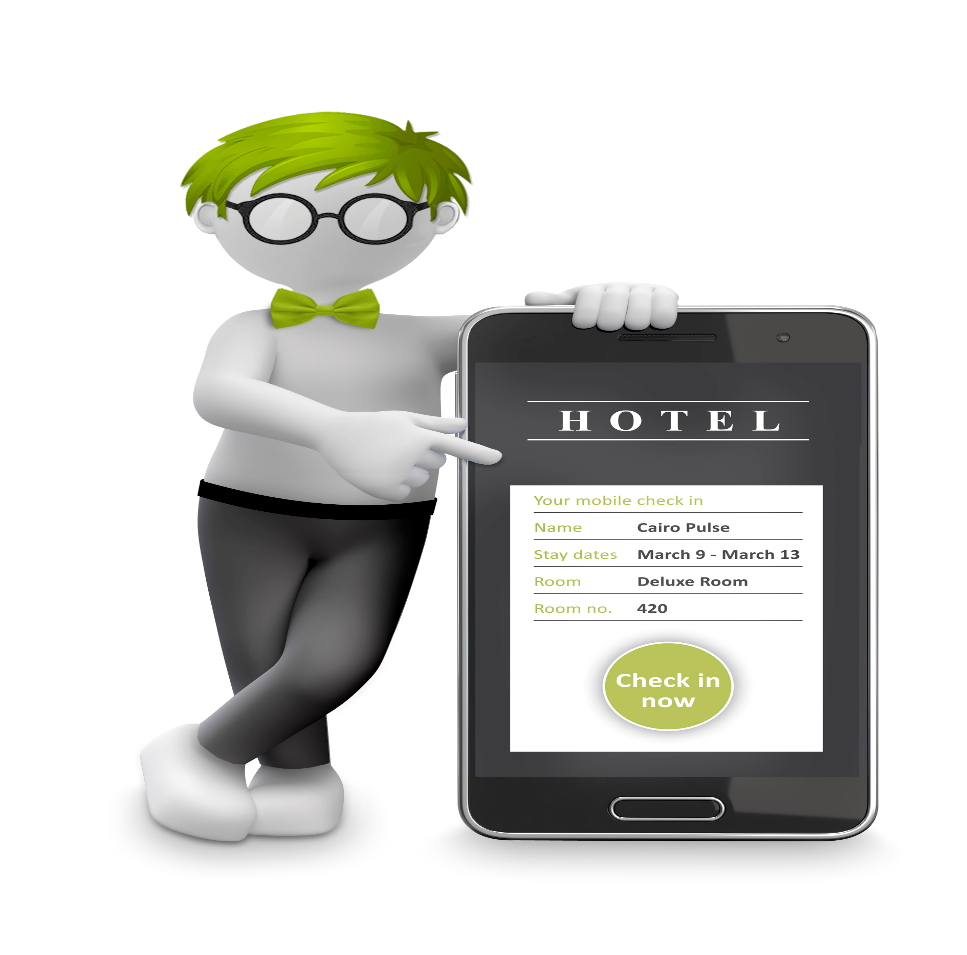 Hotel Of The Future
RESTAURANTS
Trend: Nesting (UP)’ Theory
No More Waiting Time in Your Restaurant
Less Waiting - More Enjoyment! 

Make Most Out of Your Lunch Break
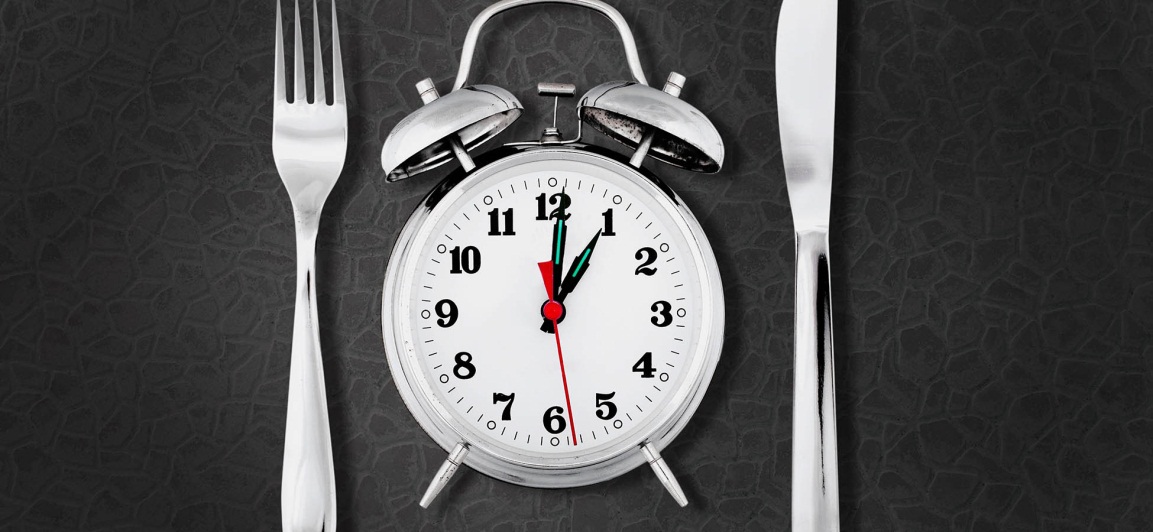 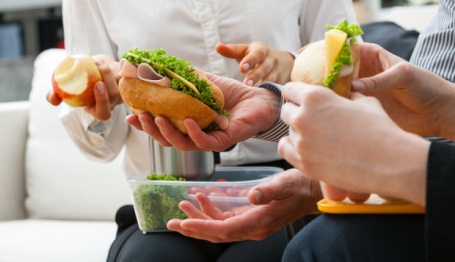 ATTRACTIONS & TOURS
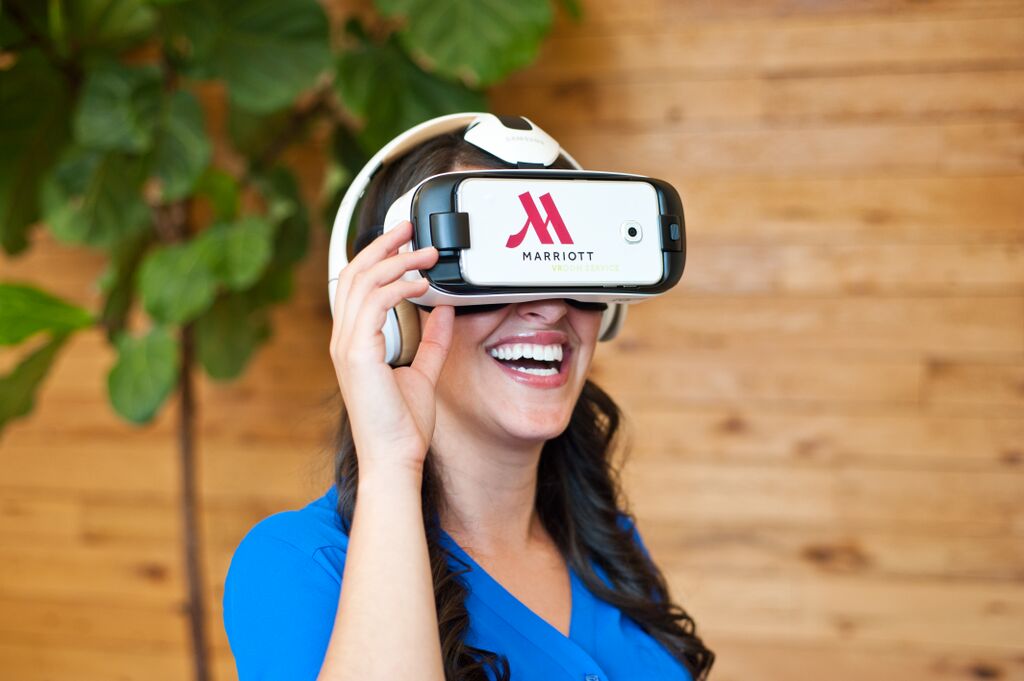 Virtual Reality 
Trend – Increasing Dimensionality
3D interaction, in real-time.
Achieved through input devices
Devices track movements

People’s Experience of VR in hotel Marriott

VR Postcards
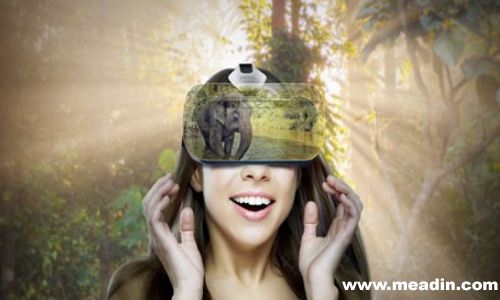 ATTRACTIONS & TOURS
Beacons 
Trend -  Customer Expectation
Are low-cost, low-powered transmitters equipped with Bluetooth Low Energy or BLE
Hotel apps + beacons can take away many of the hotel formalities 
Beacon Technology
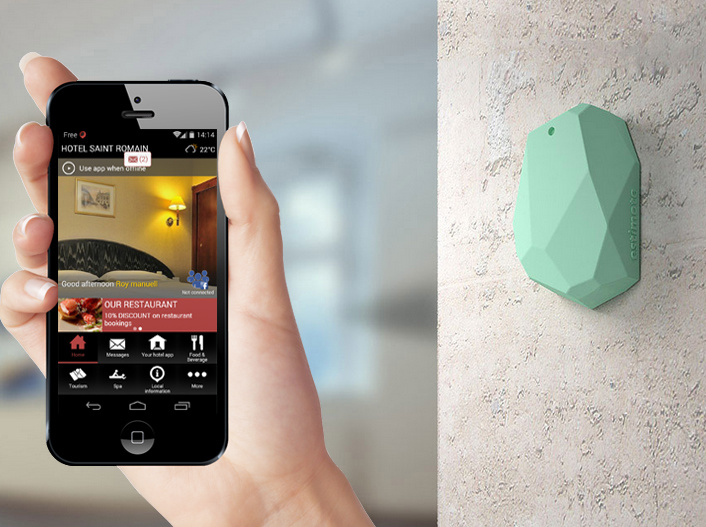 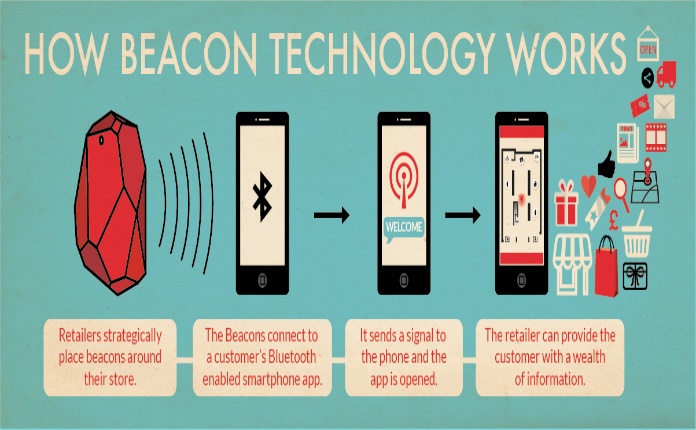 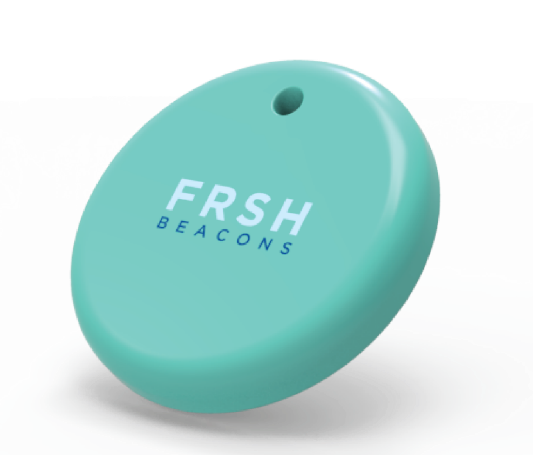 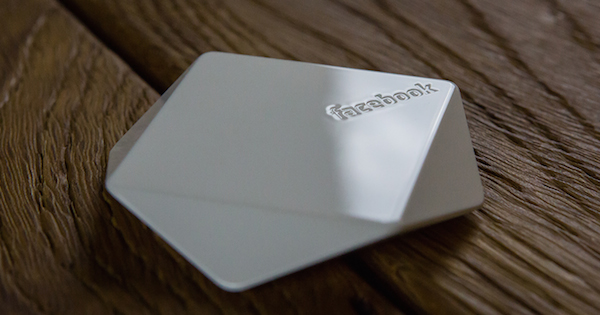 Meetings & Events
At Resorts World, over 5,000 guests received annually;
Over 8,000 events held annually;
US$ 350 million annual revenue;
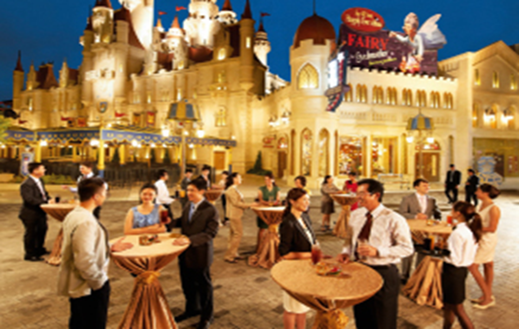 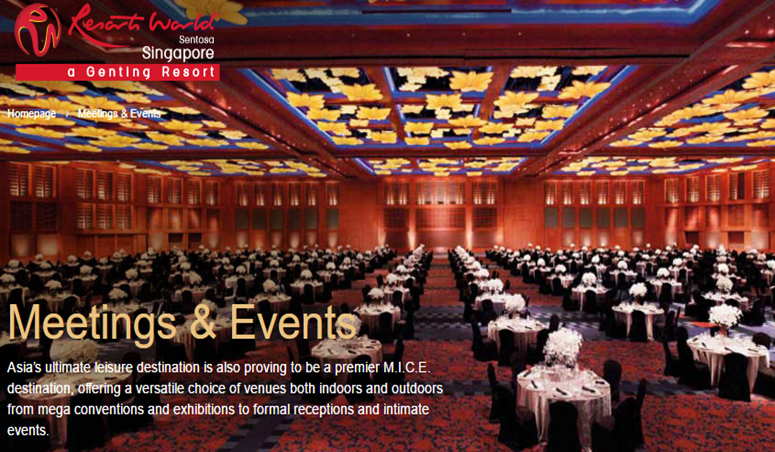 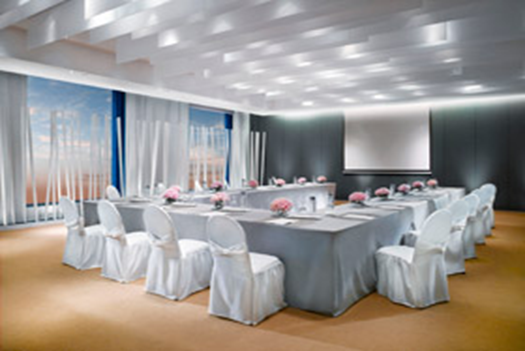 Trend —Boundary Breakdown
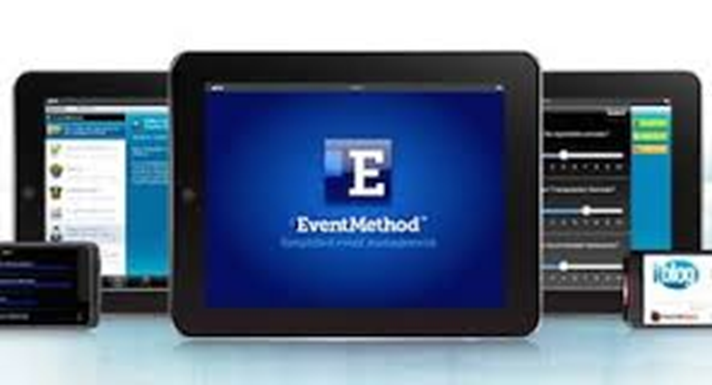 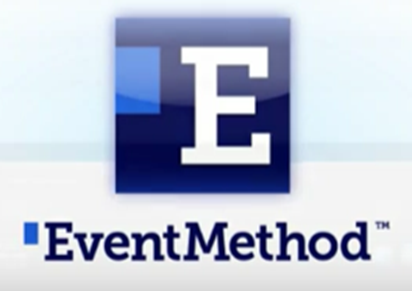 Trend —Increasing Transparency
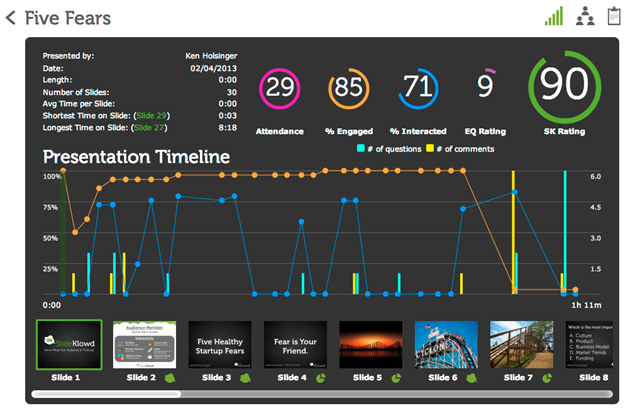 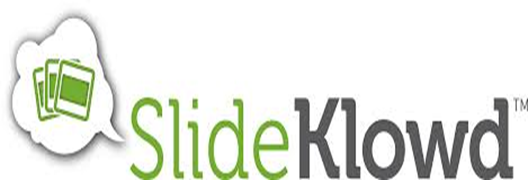 Future Innovations
The World Beyond
Borderless World
Global Competitiveness
Comfort and Ease
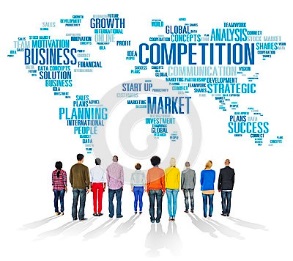